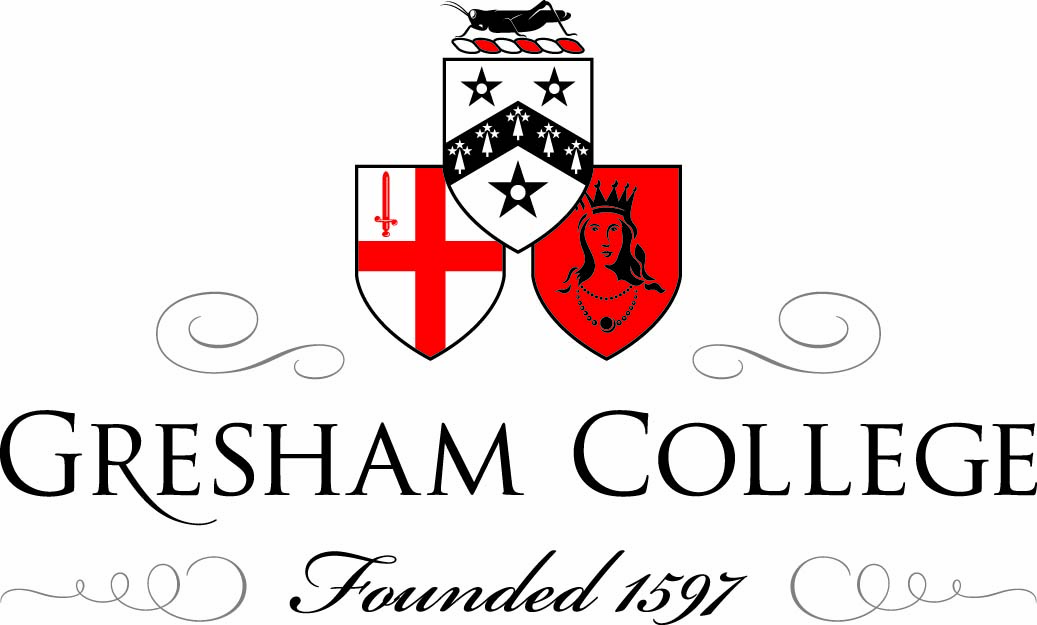 The Victorians:Time and SpaceRichard J EvansGresham Professor of Rhetoric
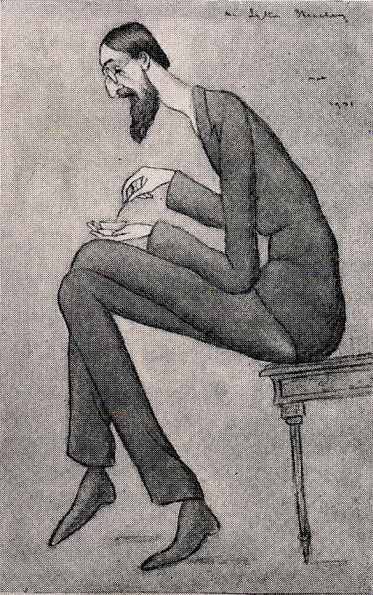 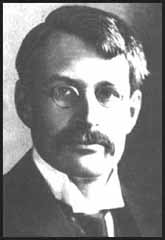 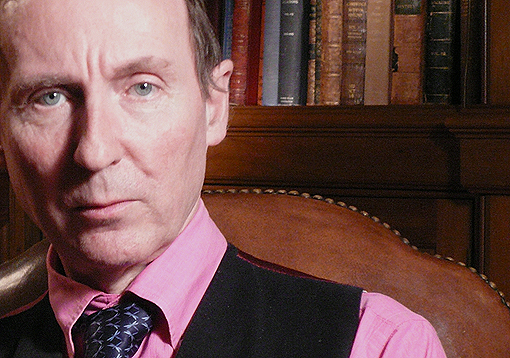 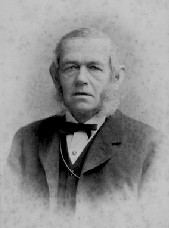 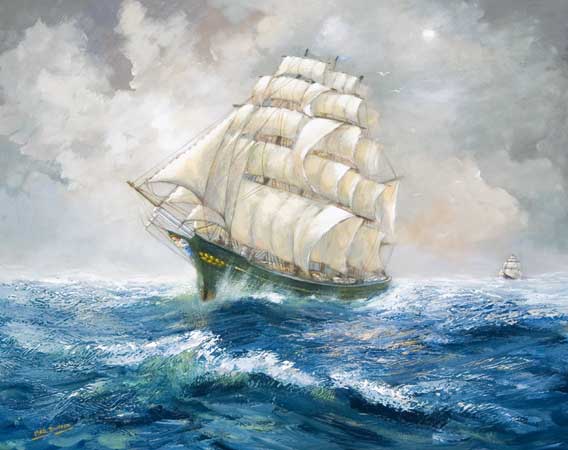 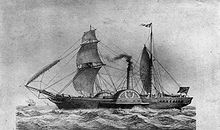 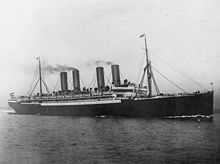 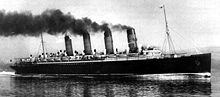 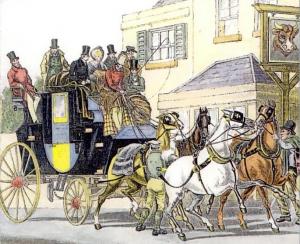 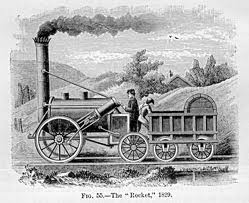 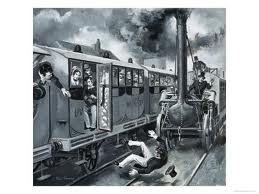 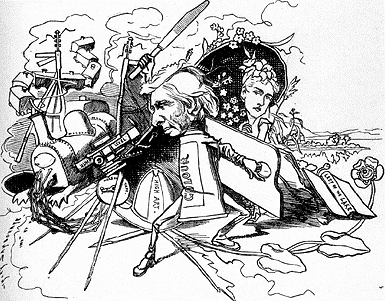 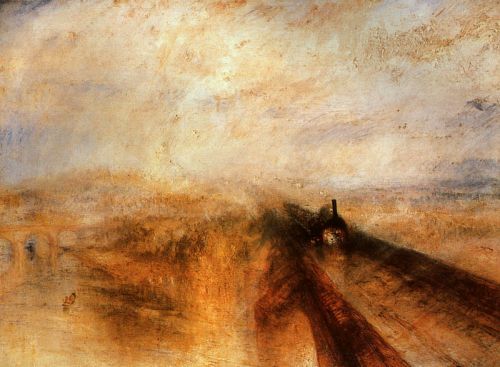 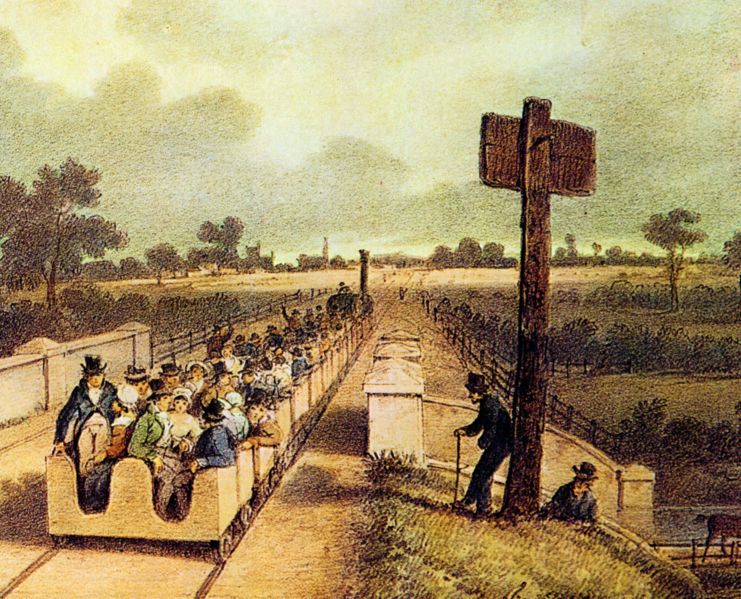 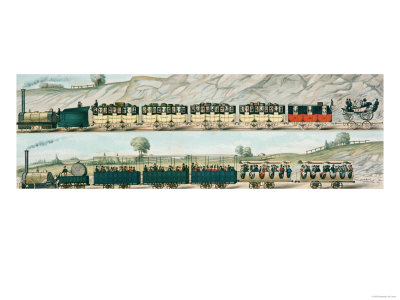 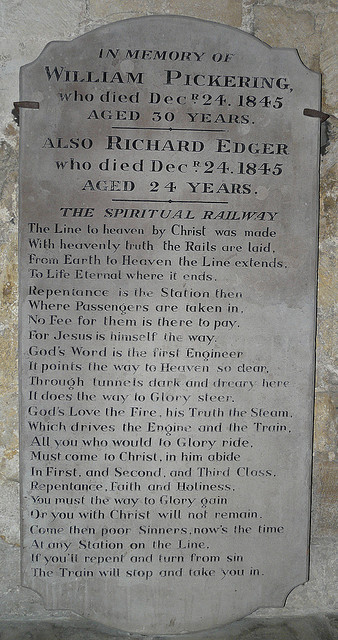 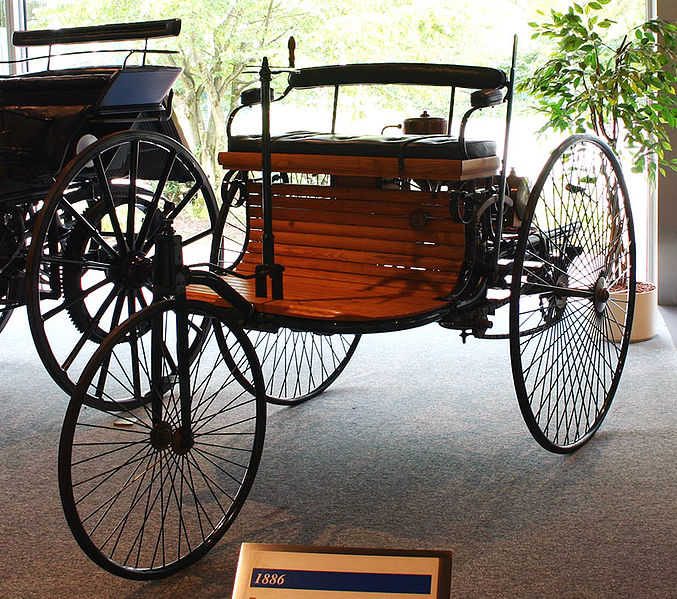 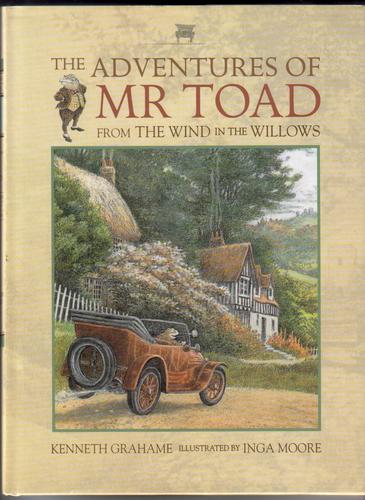 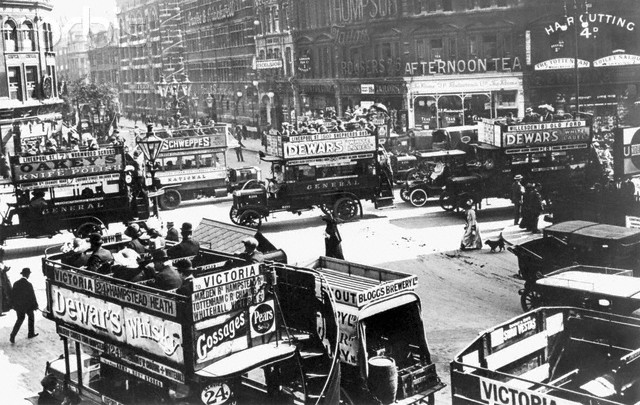 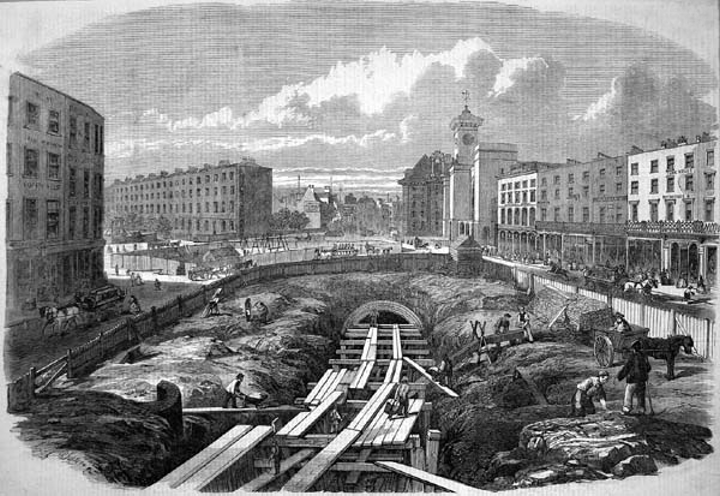 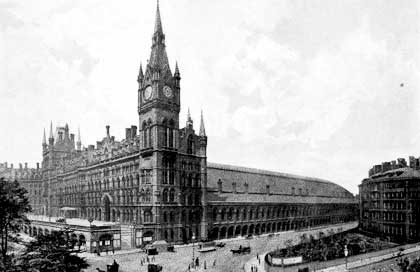 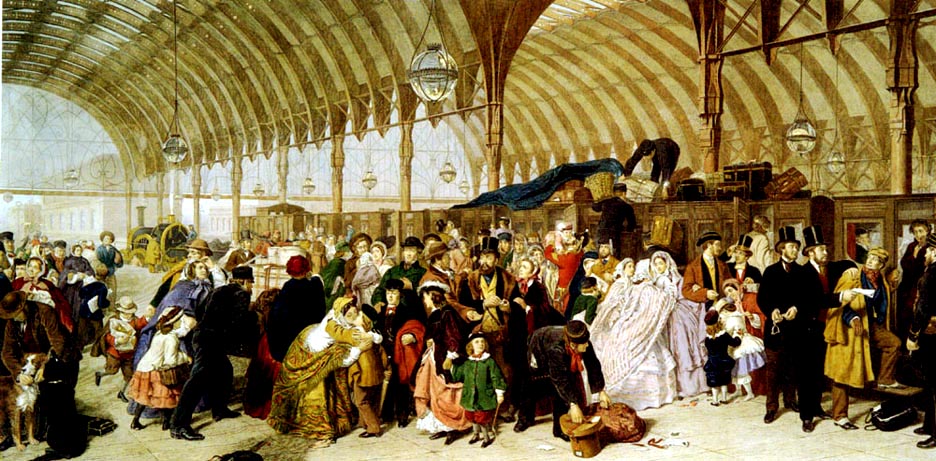 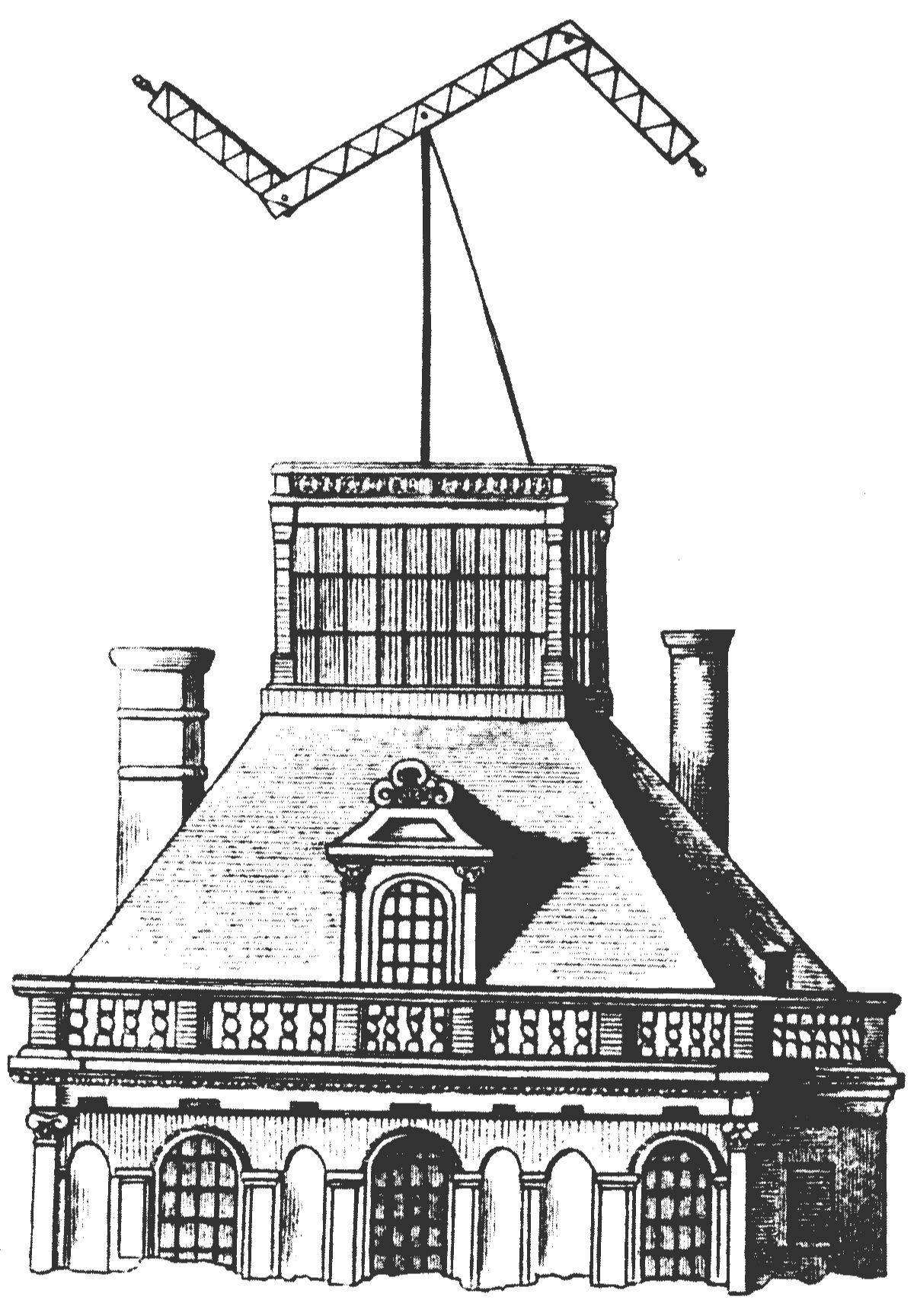 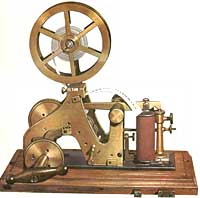 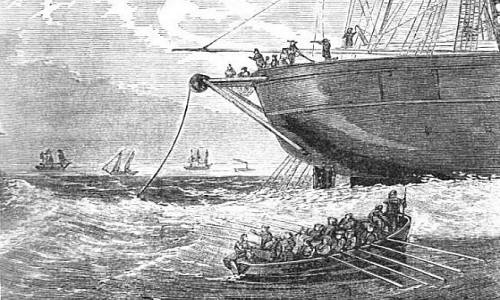 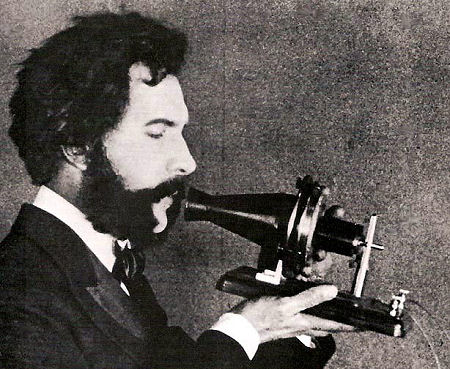 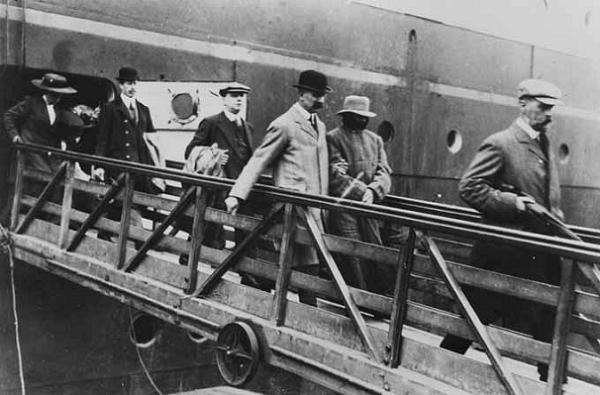 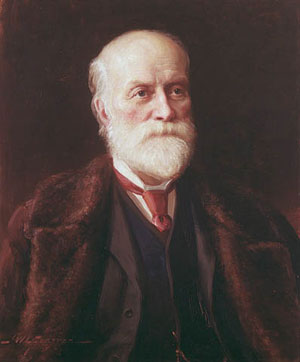 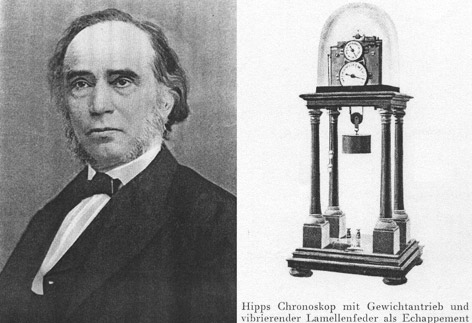 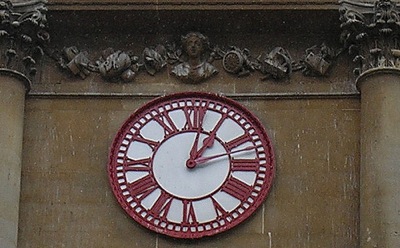 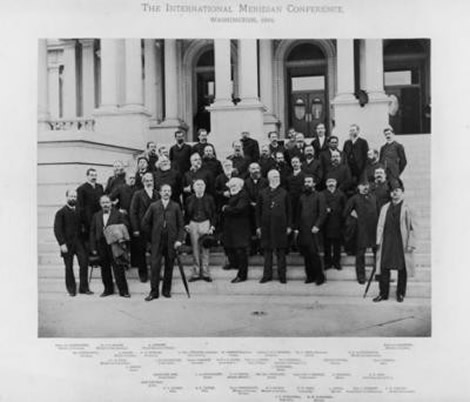 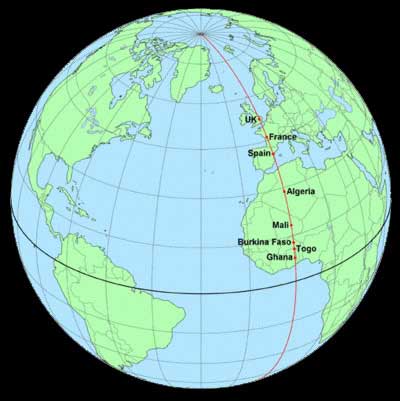 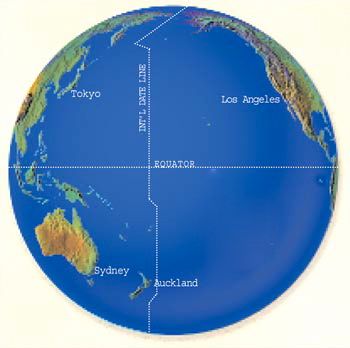 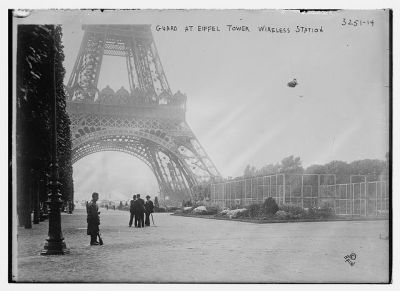 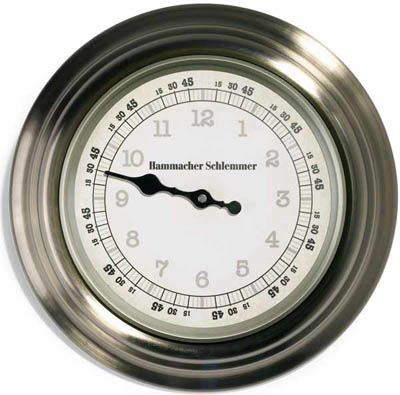 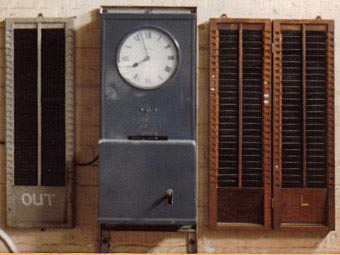 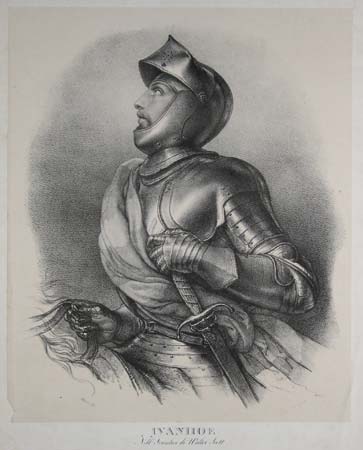 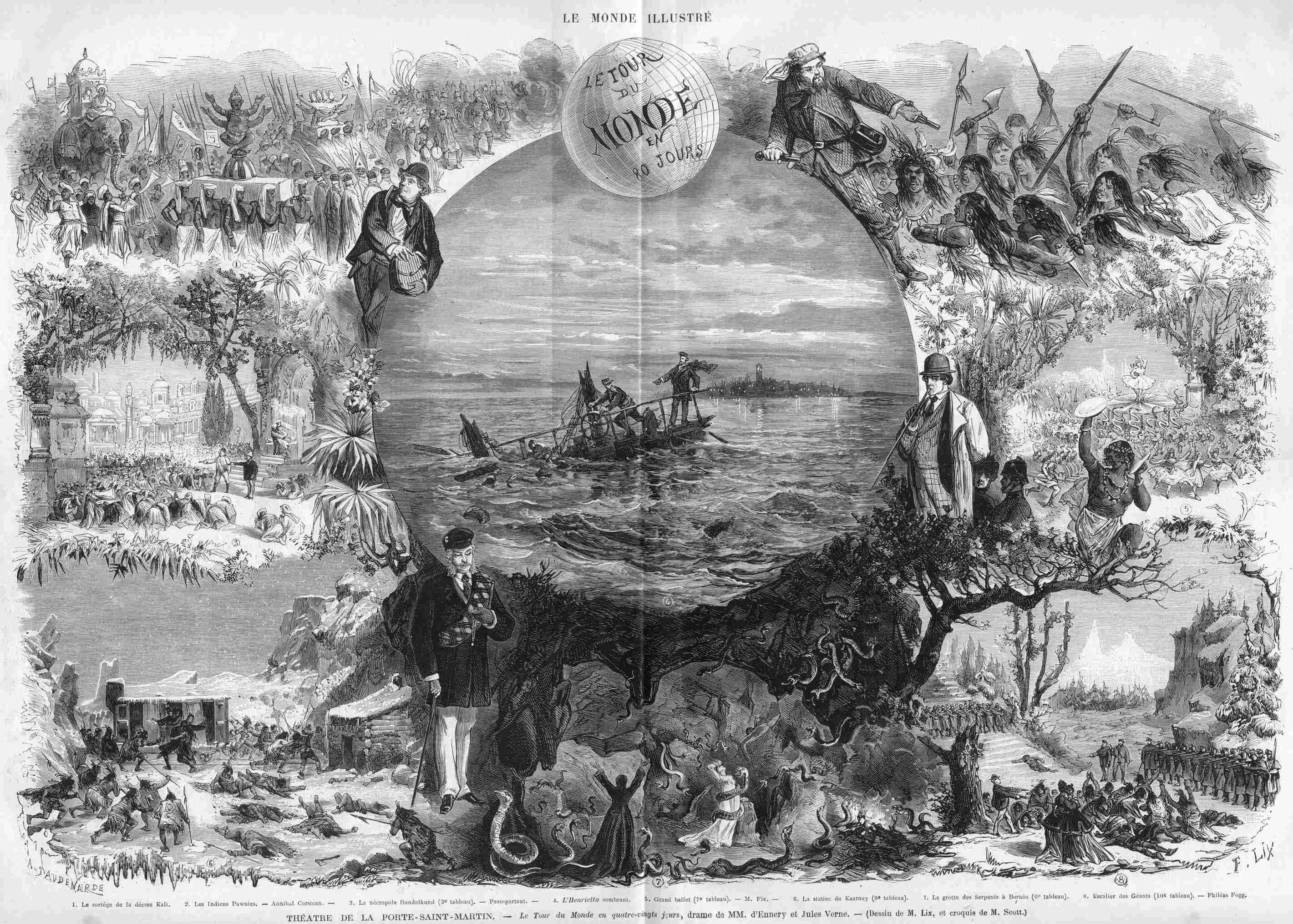 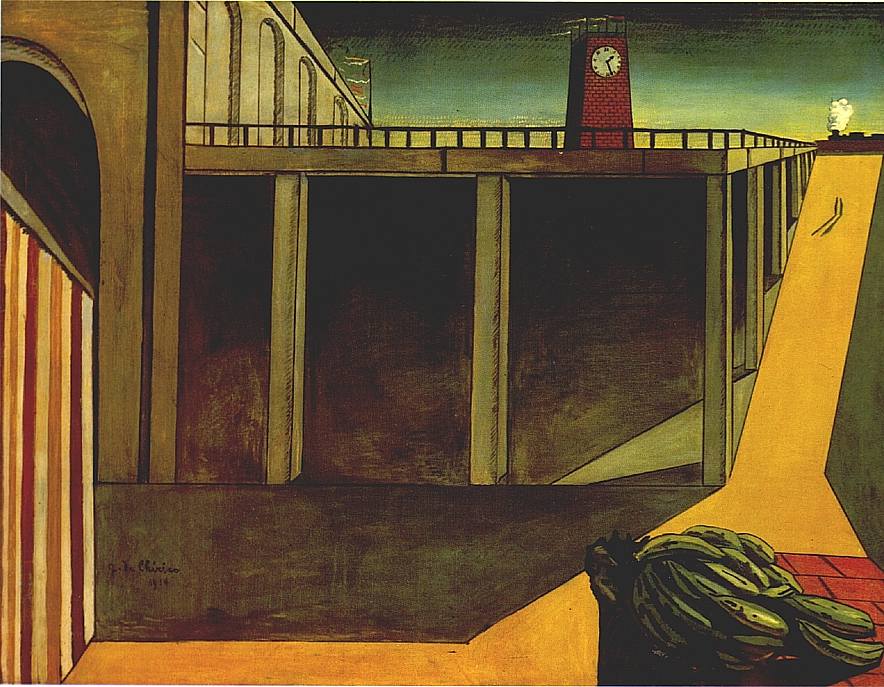 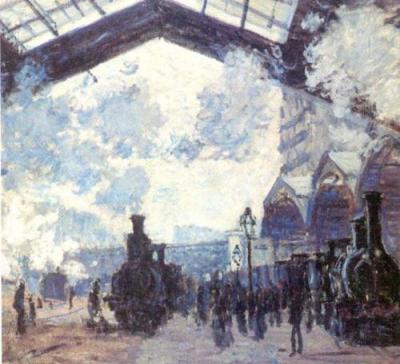 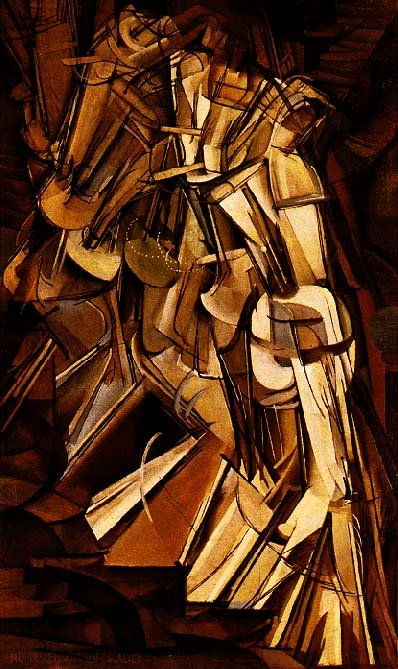 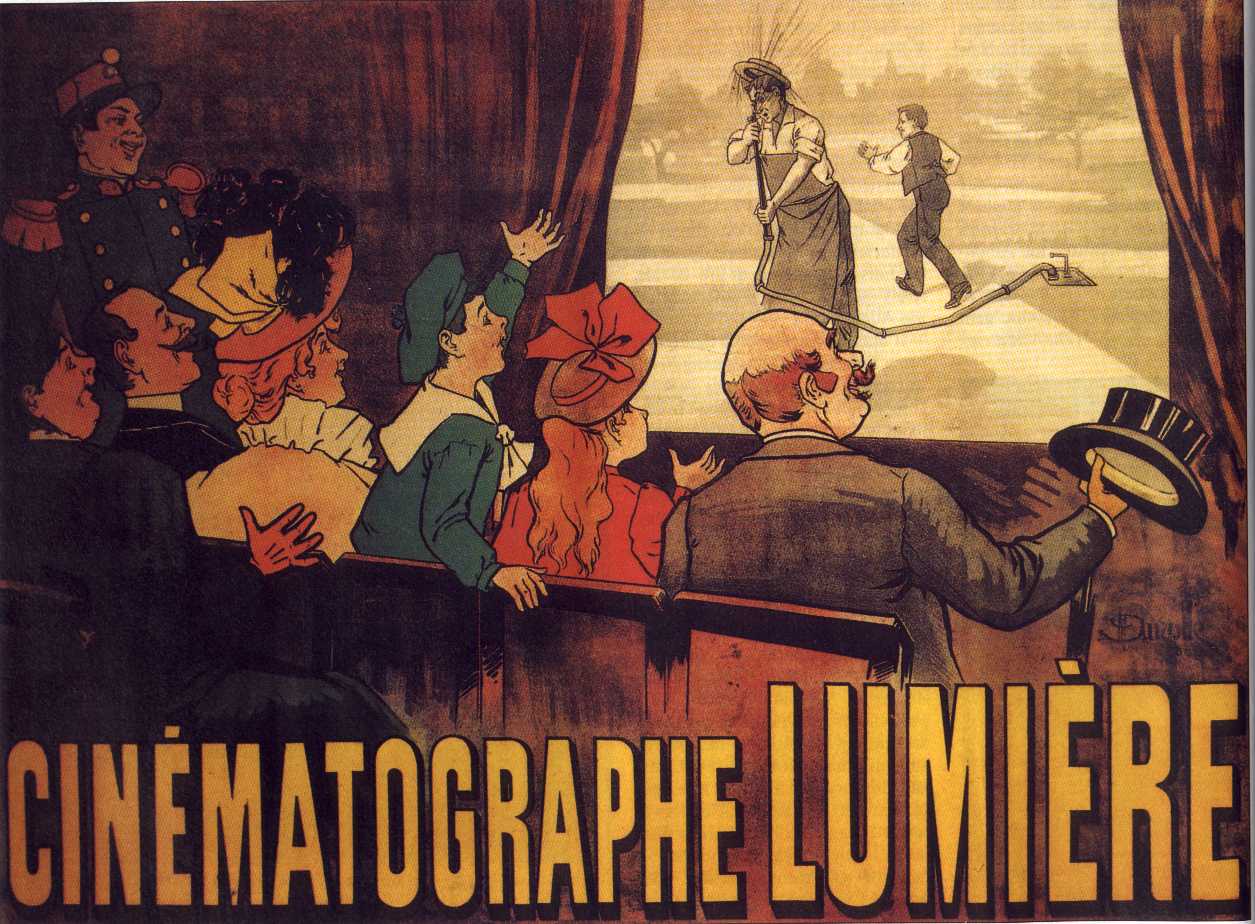 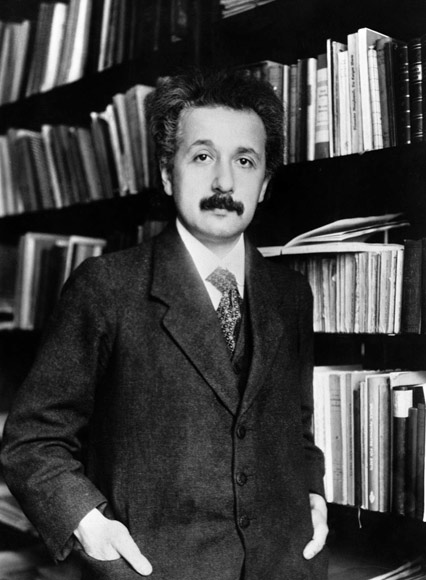 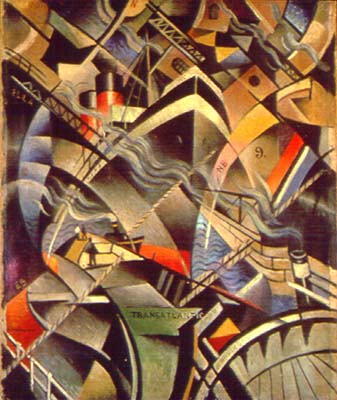 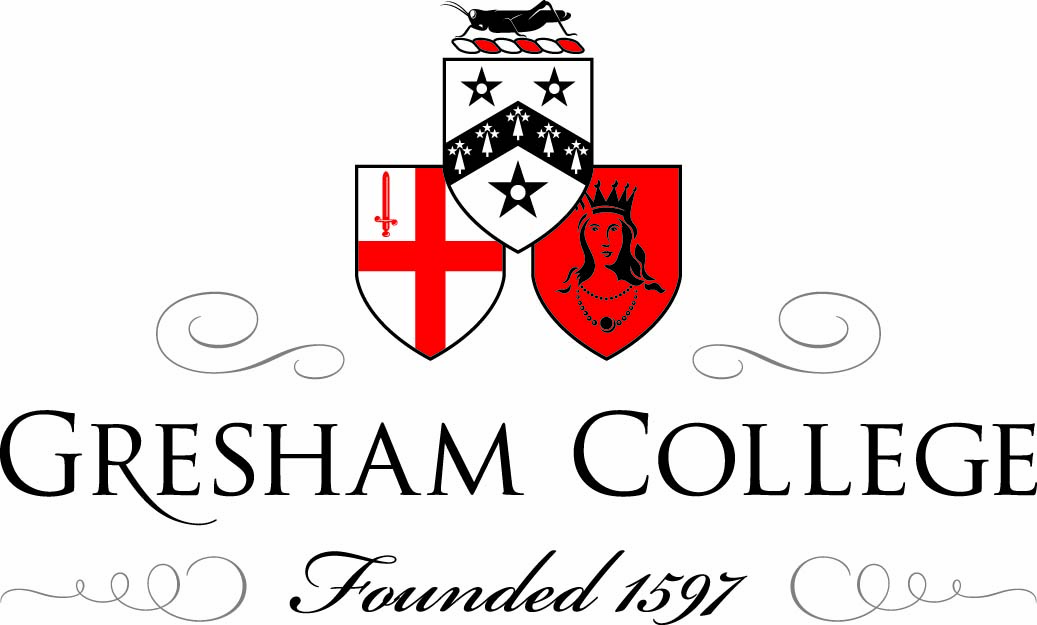 www.gresham.ac.uk